Савина Елена Васильевна 268-008-771
«Производная   показательной  функции».
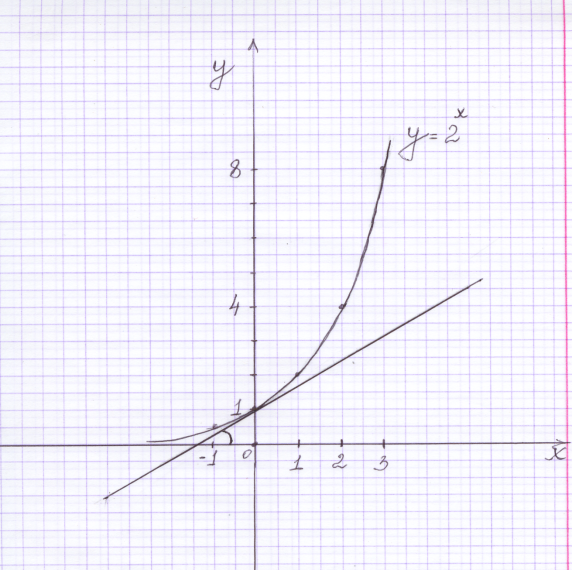 α=35°           tg35°≈0,7
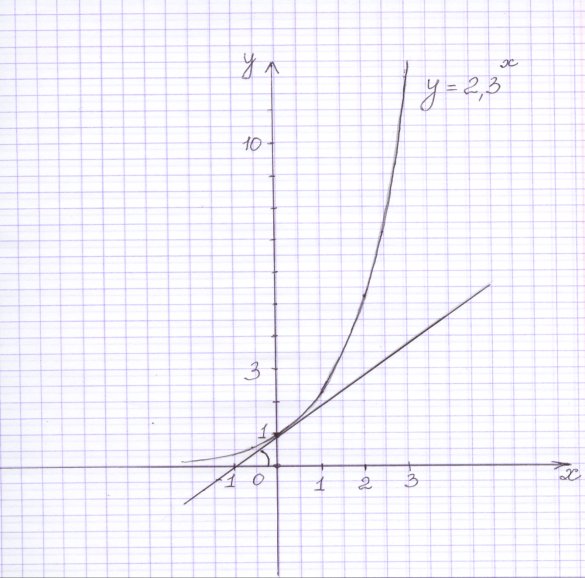 α=40°                      tg40°≈0,839
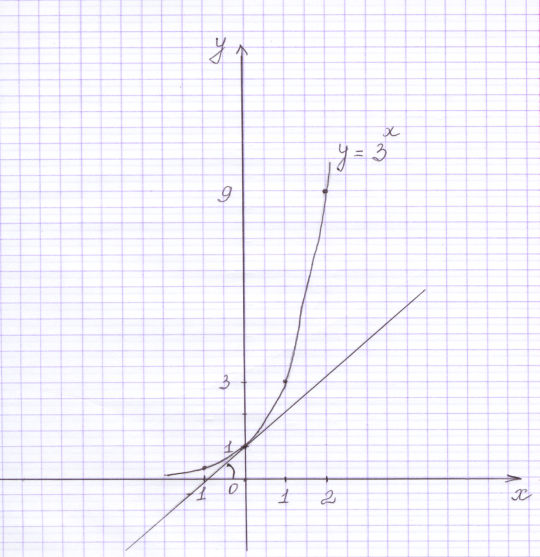 α=48°                      tg48°≈1,11
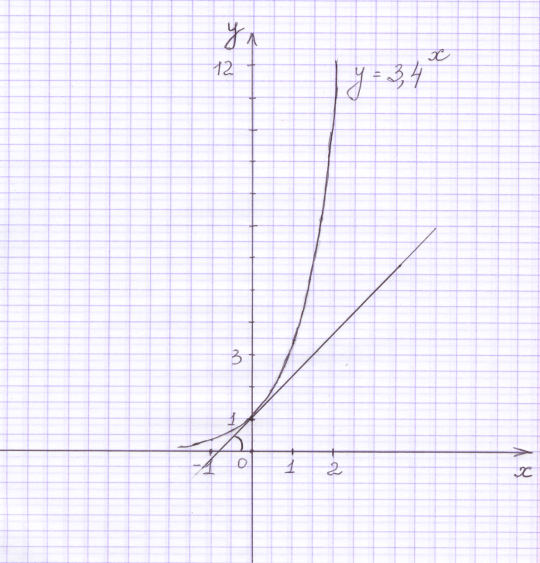 α=51°                     tg51°≈1,235
Музыка может возвышать или умиротворять душу.
Живопись – радовать глаз,
Поэзия – пробуждать чувства,
Философия – удовлетворять потребности разума,
Инженерное дело – совершенствовать материальную сторону жизни,
А математика способна достичь всех этих целей.
Морис Клайн.
Спасибо за работу!